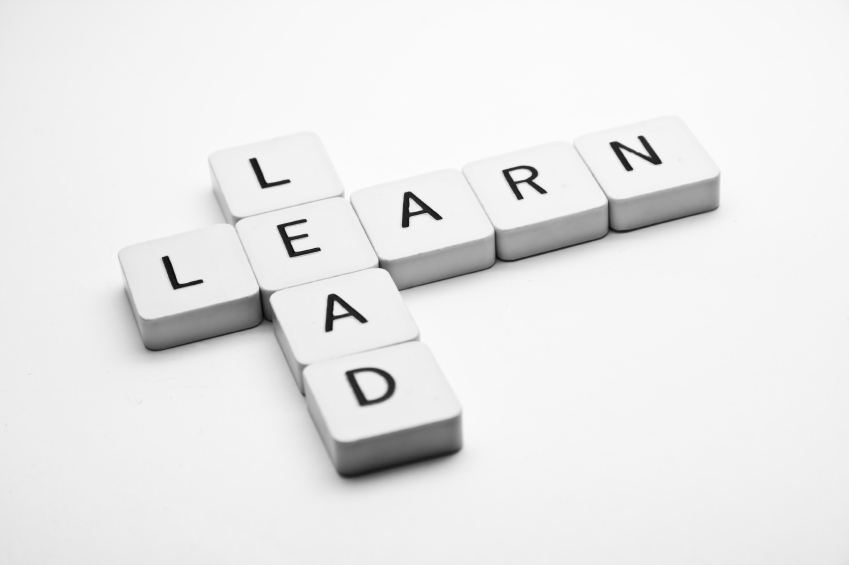 Learning To Lead
		Session 8)
Leadership Levels
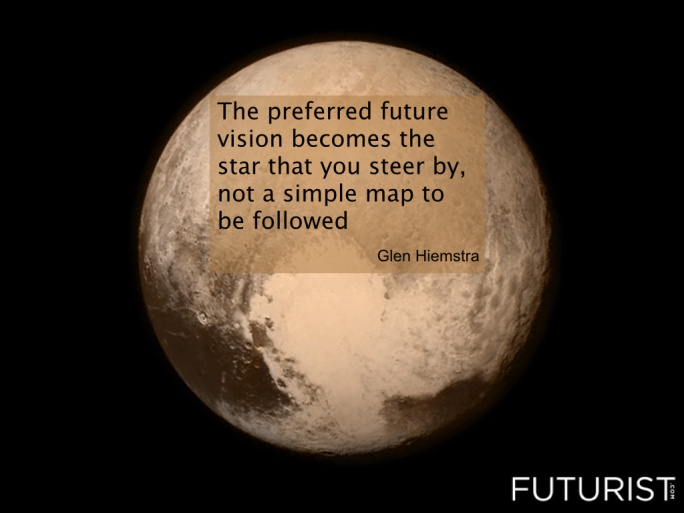 Vision
Culture
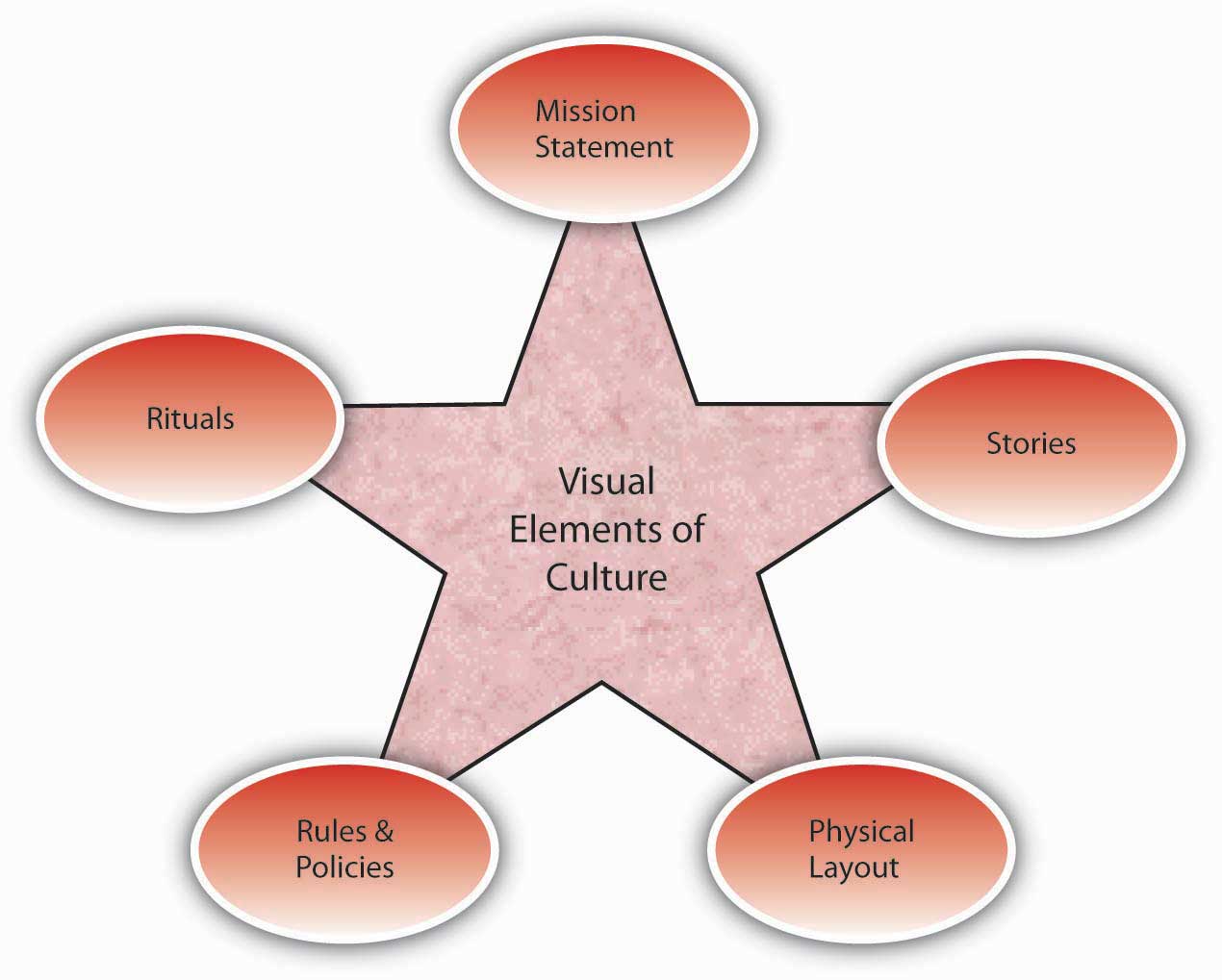 Prayer and Planning
Leader
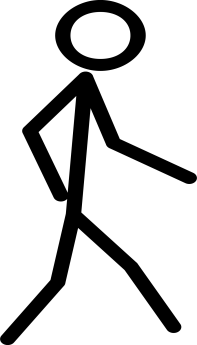 Leadership Levels  -- John Maxwell

							Personhood
					     People 
						Development
			     Production
	       Permission
Position
Position

	- stated authority 
	- younger generation 
	- doesn’t work well with volunteers 
		or white collar workers
If you are at this level: 

	Know your job description. 
	Accept Responsibility. 
	Do more than expected.
	Offer ideas for change and 
		improvement.
Permission
		Built on Relationships 

	“Leadership is getting people to work for you when they are not obligated.” 
		- Fred Smith 

		Don’t skip this level
If you are at this level:

	Love your people more than 
		procedures. 
	Do “win-win” decisions with 		people.
	Include others in your 			journey.
	Deal with difficult people/
		circumstances quickly.
Production

	Built on doing something great.
“I seen this outfit which that ain’t never bot a dim’s worth of nothing from us and I sole them some goods.  I’m now goin to Chcawgo.”
“I cum here and sole them haff a millyon.”
“We ben spendin two much time trying to spel instead of tryin to sel. Let’s wach those sails.  I want everybody should read these letters from Gooch who is on the rode doin a grate job for us and you should go out and do like he done.”
If you are at this level:

	Accept responsibility for growth. 
	Develop a statement of purpose. 
	Develop accountability for results.
	Communicate strategy and vision. 
	Become a change agent. 
	Understand timing.
People Development 

	-From admiration to loyalty. 
	- Developing key leaders.
If you are at this level: 
	Place a priority on identifying and 
		equipping leaders under you.
		Danger!!! Choosing low. 
	Be model for others to follow. 
	Send key people to growth 
		opportunities. 
	Develop an inner core that 
		complements your strengths.
Personhood 
	Reached after a lifetime.
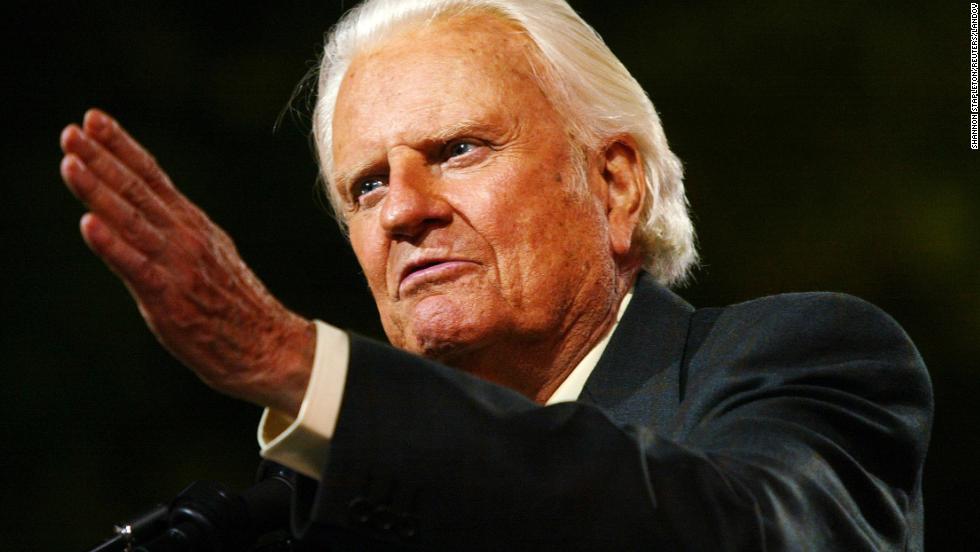 Follow Because: 

Position 		Title 			have to 

Permission 	Relationships		want to 

Production 	Success 			success 

People Dev.	Reproduction 	doing

Personhood	Respect 			done
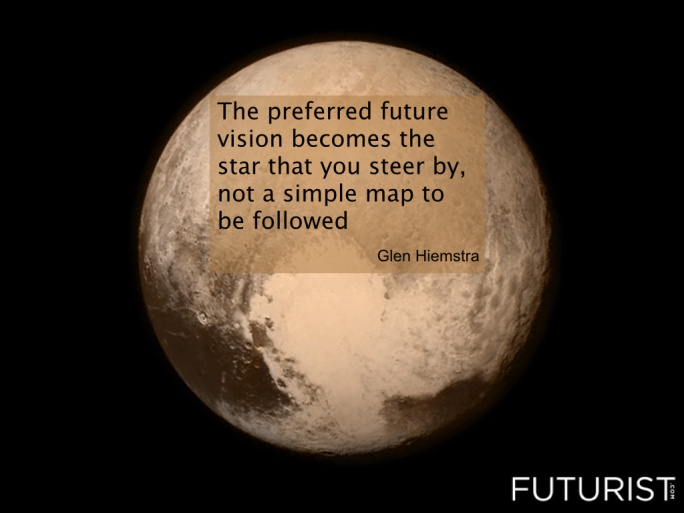 Vision
Culture
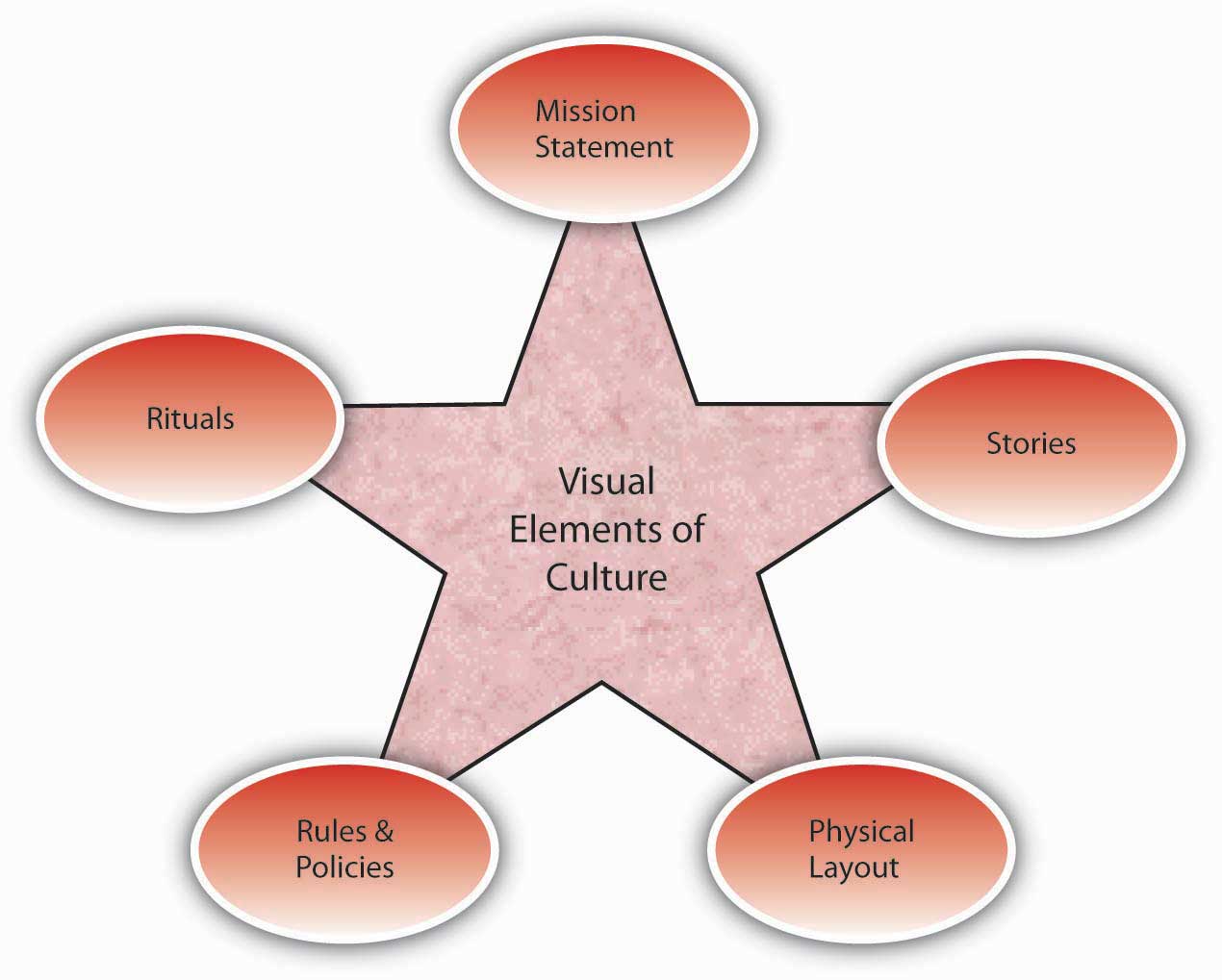 Prayer and Planning
Leader
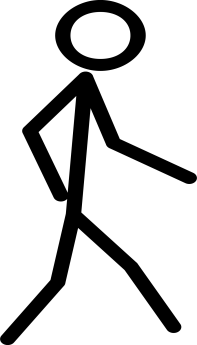